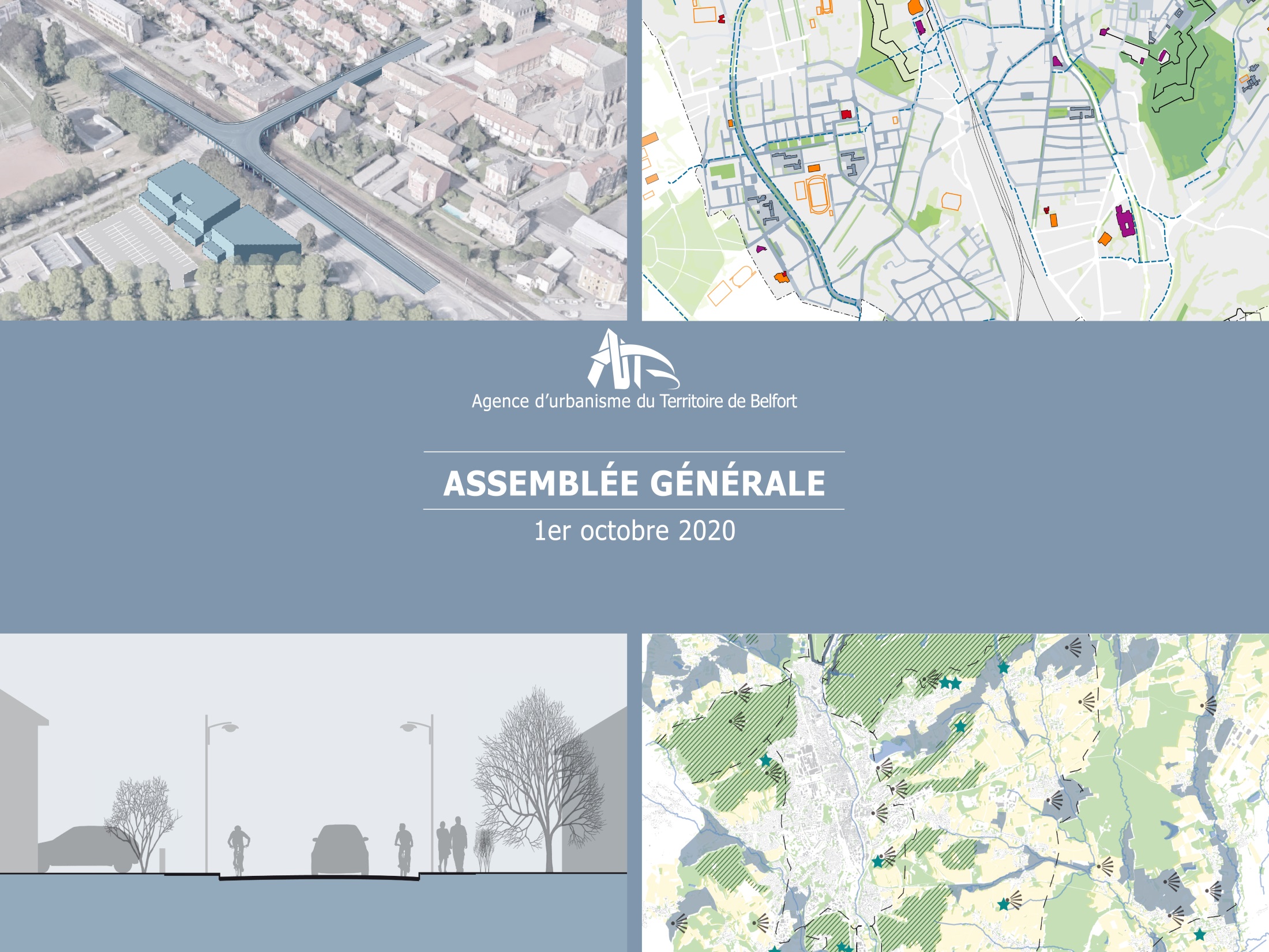 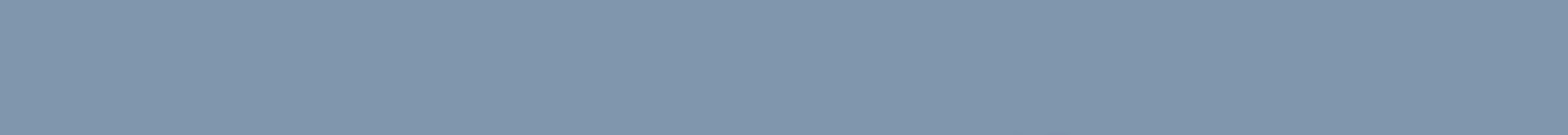 Présentation de l’AUTB
 L.132-6 du Code de l’urbanisme 
« les communes EPCI et collectivités territoriales […] peuvent créer avec l’État […] des organismes de réflexion, d’études et d’accompagnement des politiques publiques, appelés « agences d’urbanisme »


 La FNAU 
50 agences, 1500 professionnels




 Le Réseau « Saône-Rhin-Rhône »
Mulhouse-Belfort-Montbéliard-
Besançon-Sud Bourgogne
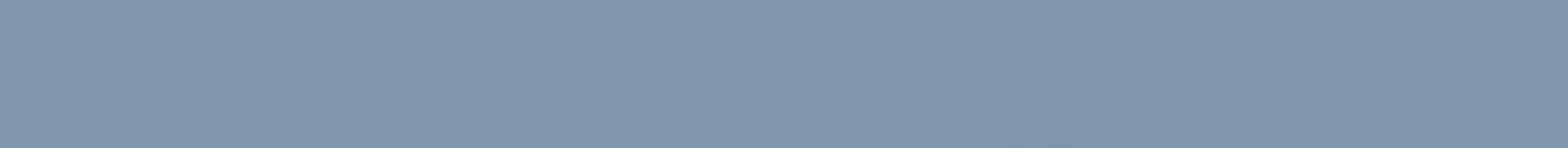 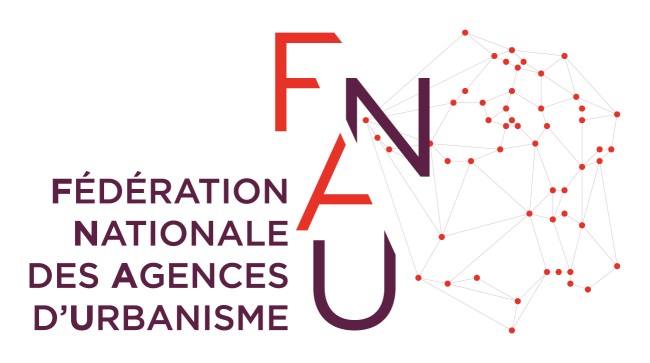 Assemblée Générale
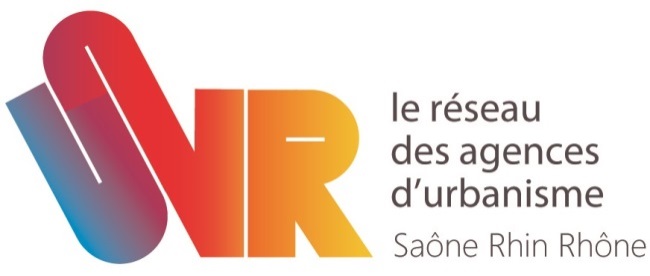 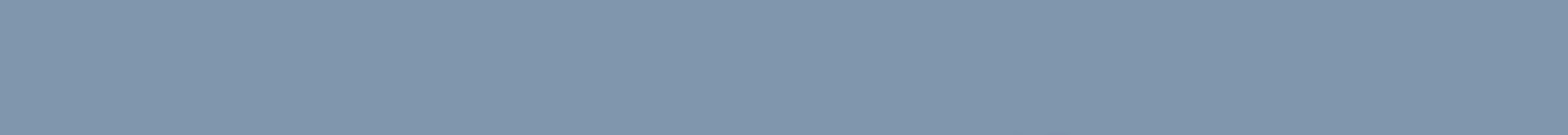 Présentation de l’AUTB
 1977 : Création de l’AUTB


 plus de 40 ans 
     d’existence
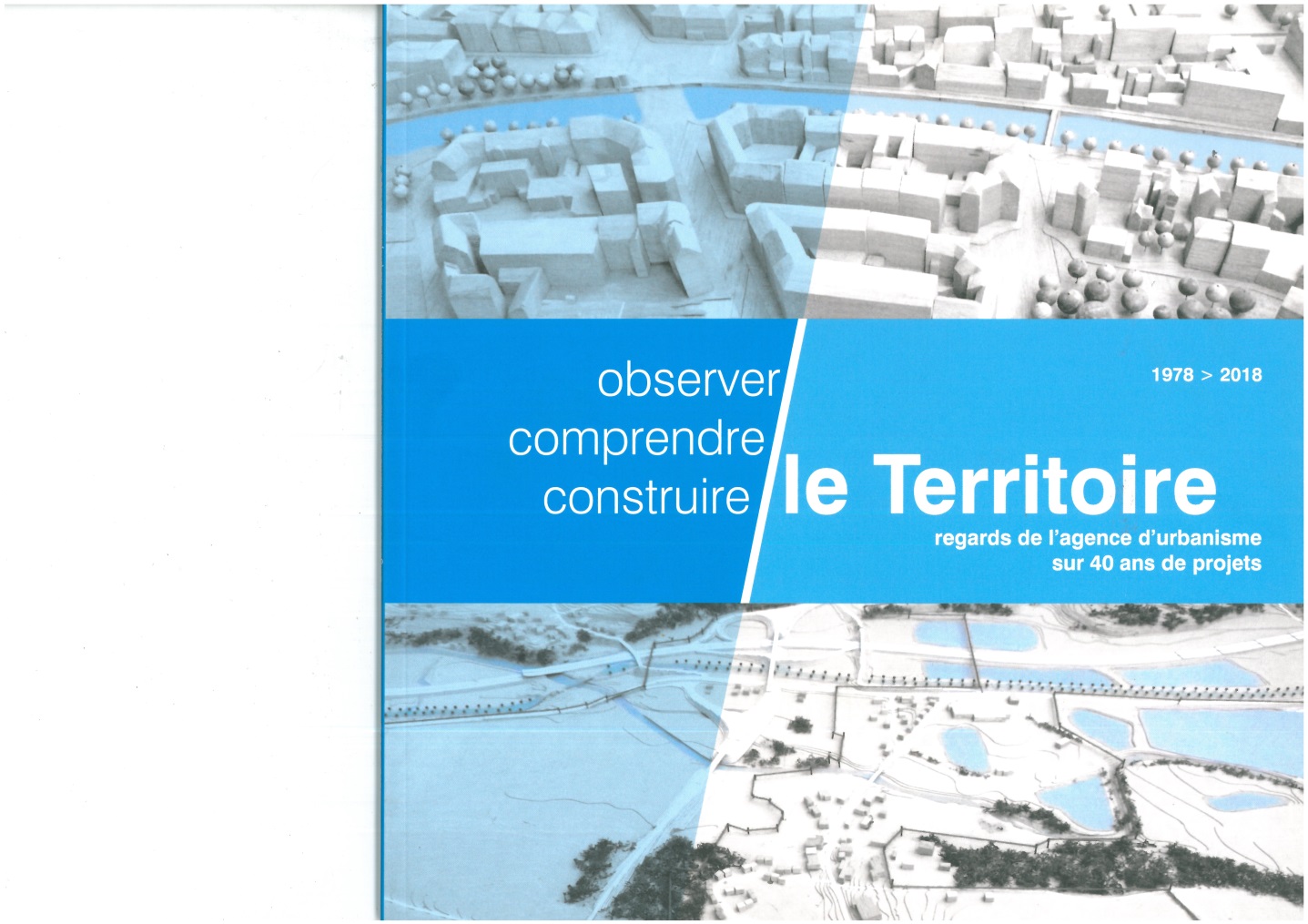 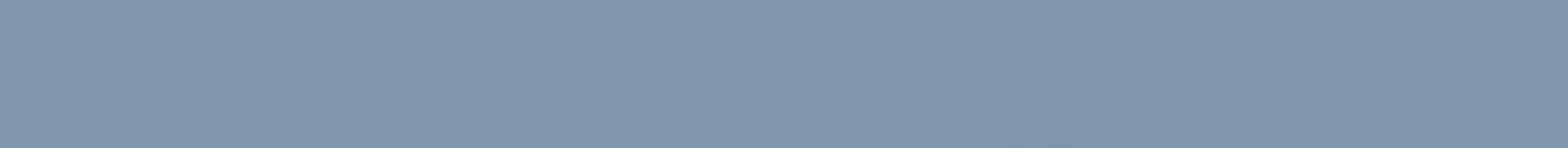 Assemblée Générale
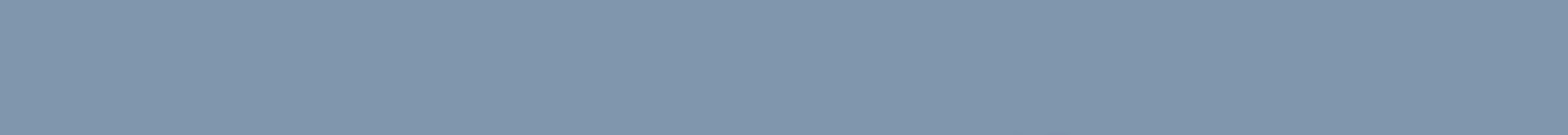 Présentation de l’AUTB
 Financement
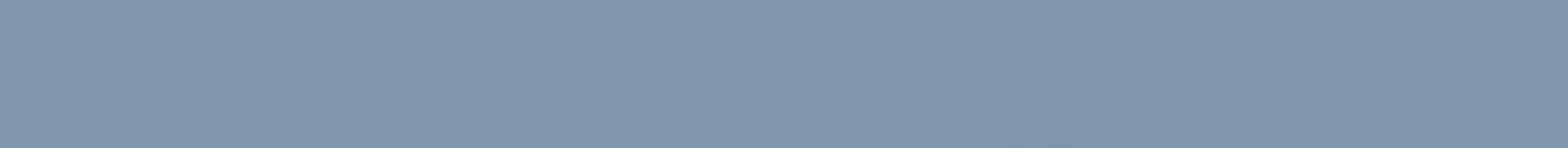 Assemblée Générale
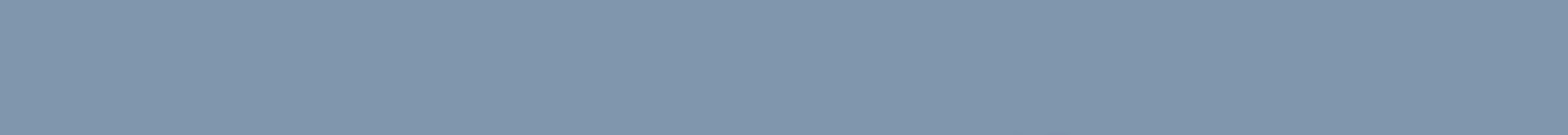 Présentation de l’AUTB
 L’équipe
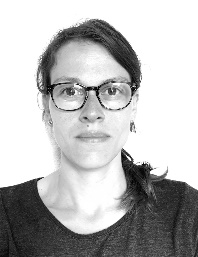 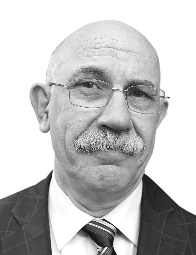 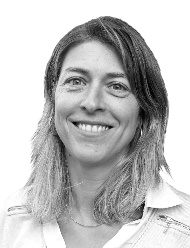 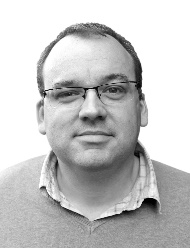 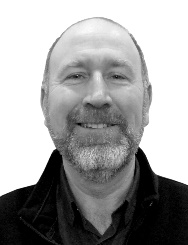 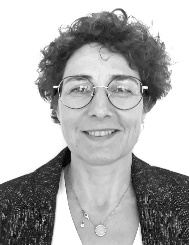 Dominique Brigand
Boris Loichot
Anne Quenot
Bruno Vidalie
Anne-Sophie Peureux Demangelle
Virginie Herzog
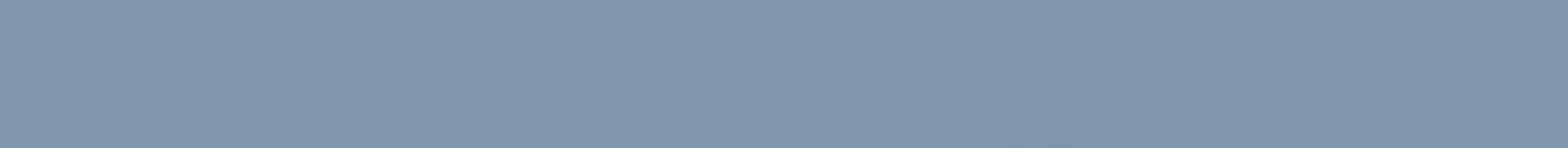 Assemblée Générale
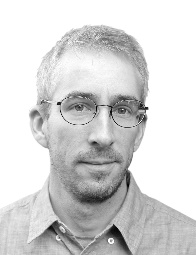 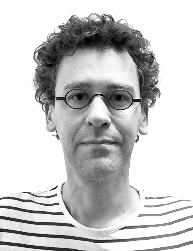 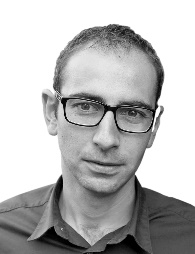 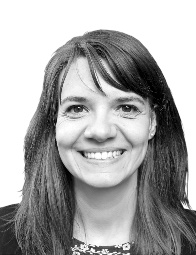 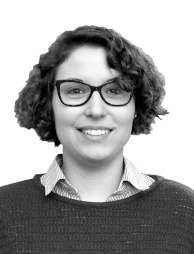 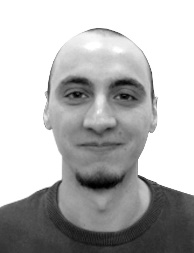 Hélène
Kauffmann
Pédro Hermenegildo
Robin 
Serrecourt
Julien Journeault
Flavien André
Caroline Petit
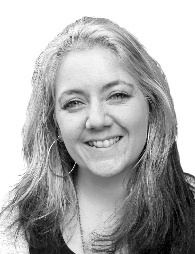 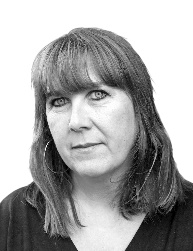 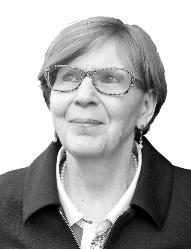 Béatrice Broslawski
Caroline
Demeusy
Véronique Bontemps
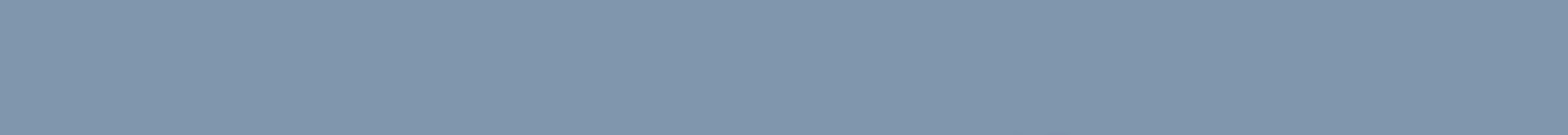 Présentation de l’AUTB
 Rapport d’activité et programme de travail
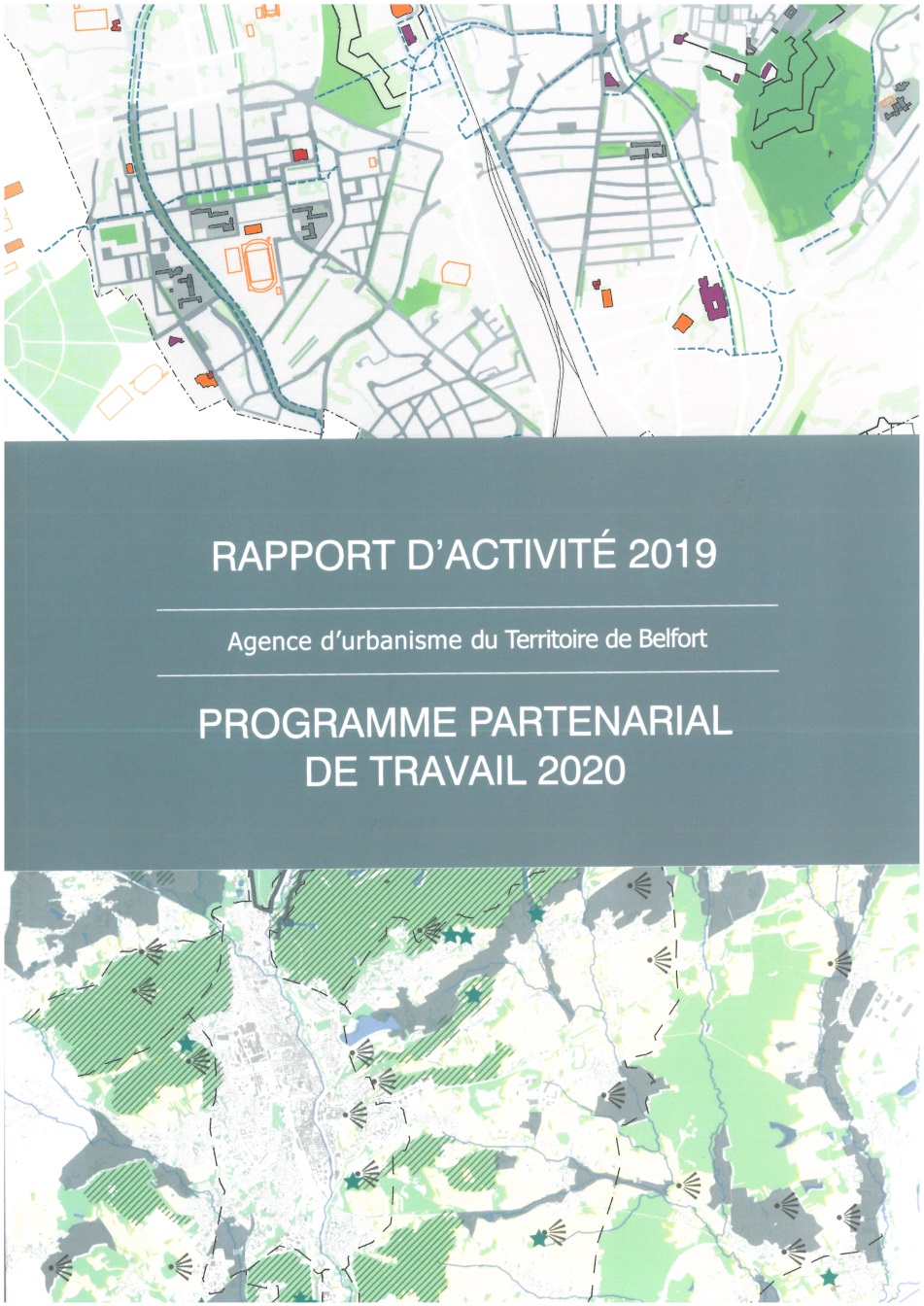 Construit avec les partenaires


Validé par les instances
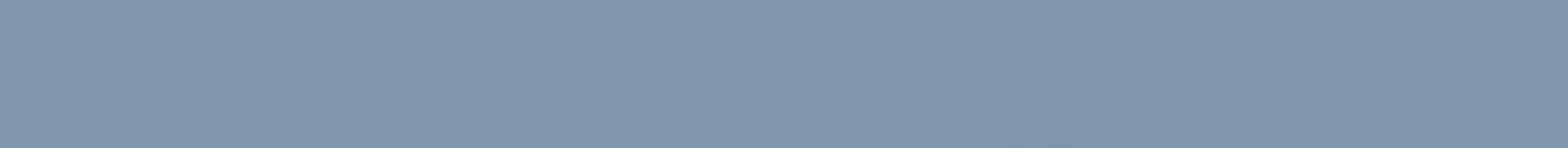 Assemblée Générale
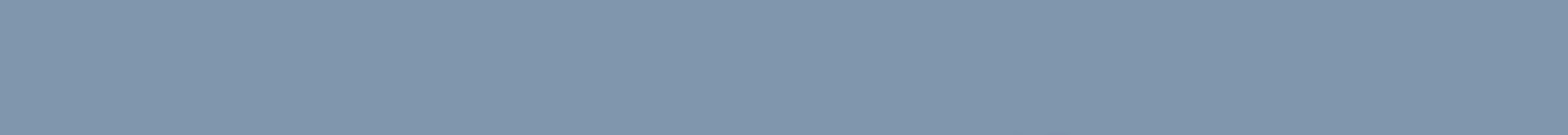 Présentation de l’AUTB
 Les 9 domaines d’activités :
Enjeux territoriaux, régionaux et locaux
Planification et urbanisme réglementaire
Socio-démographie et habitat
Équipements et services
Espace économique
Mobilité
Environnement et transition écologique
Conception urbaine
Animation, diffusion, ressources
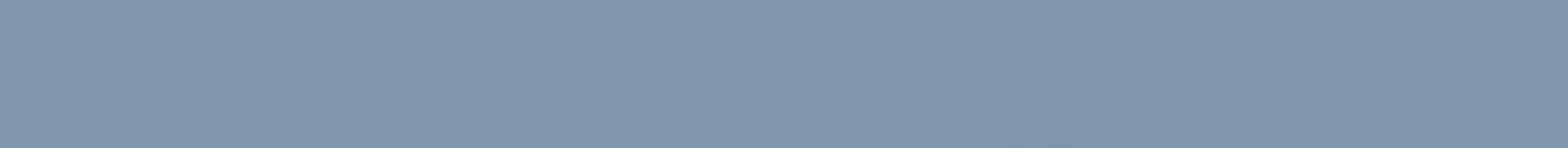 Assemblée Générale
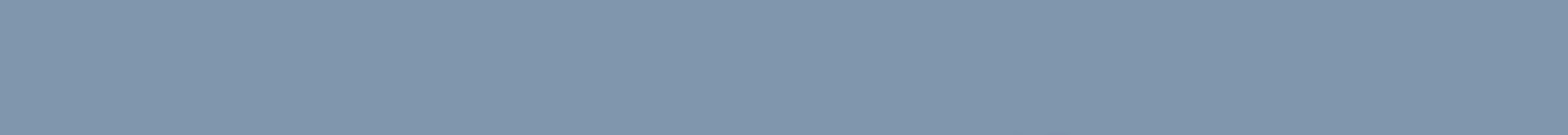 Présentation de l’AUTB
 Trois accents pour 2020 :
Contribuer aux feuilles de route des EPCI et du NFC

Penser l’espace économique

Discerner les ressources foncières de demain
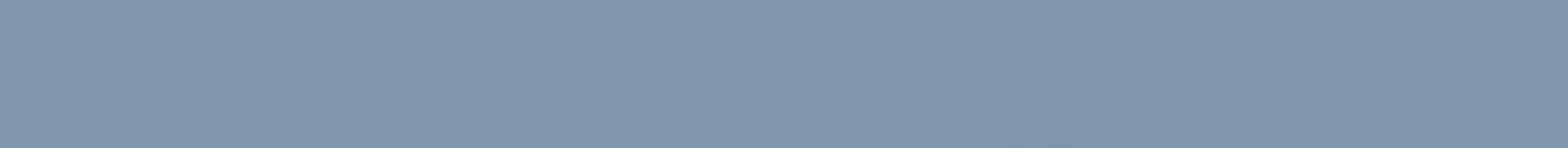 Assemblée Générale
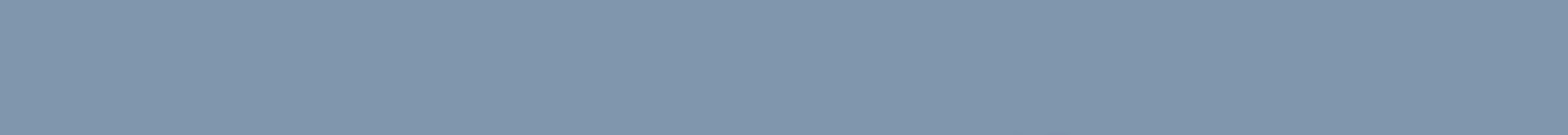 Présentation de l’AUTB
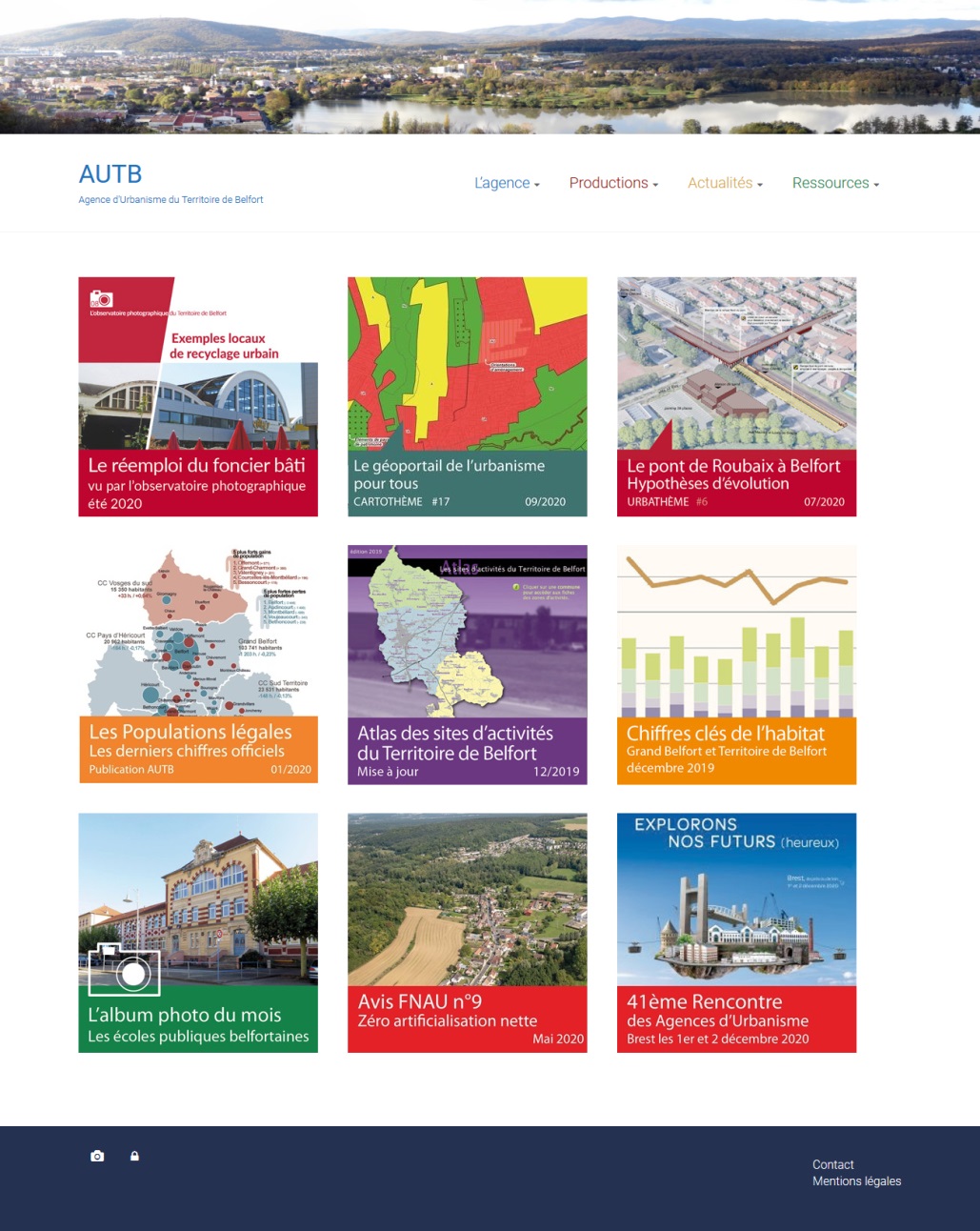  Un site internet :
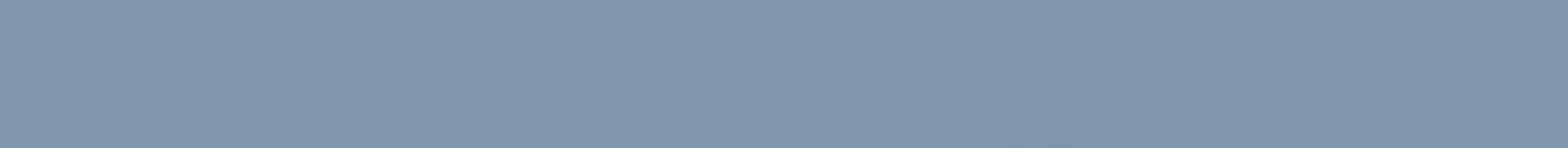 Assemblée Générale
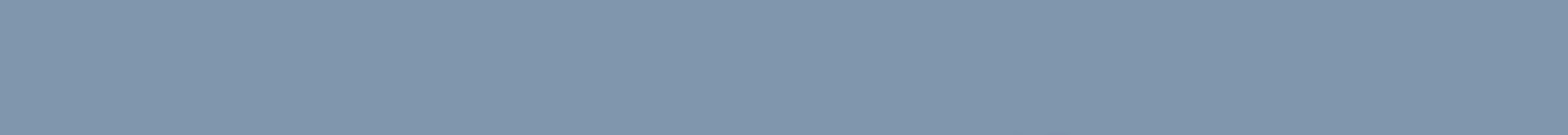 ÉCHANGER SUR LES ENJEUX
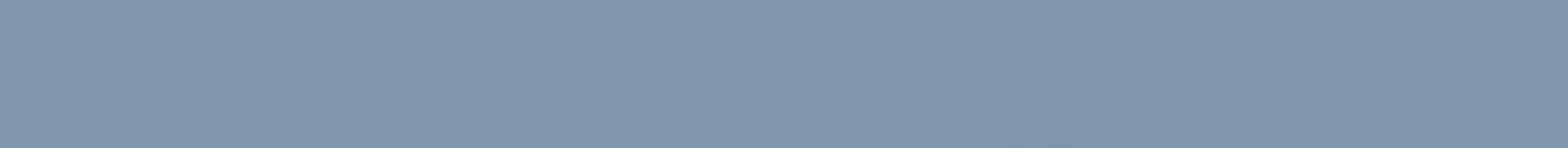 Assemblée Générale
ÉCHANGER SUR LES ENJEUX
La structure sociale évolue…
Le travail, l’économie évoluent…
Le Territoire 
entre adaptation 
et anticipation
La mobilité évolue…
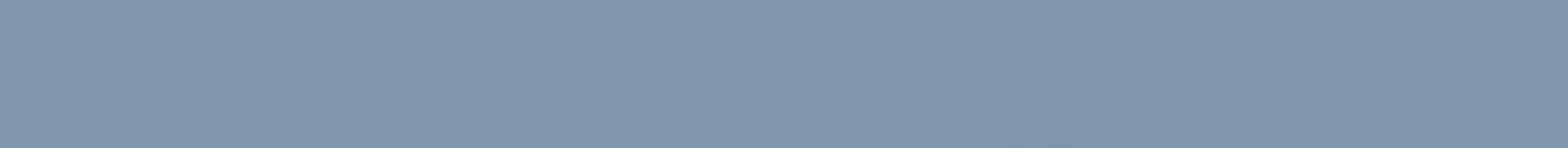 Le climat
évolue…
La gouvernance, les règles évoluent…
L’environnement régional évolue…
L’HABITANT, UNE RELATION AU TERRITOIRE QUI ÉVOLUE
OBSERVATION	PROSPECTIVE	PLANIFICATION	PROJET
Qui ?
Les changements démographiques et sociaux
Où ?
Les logiques de localisation
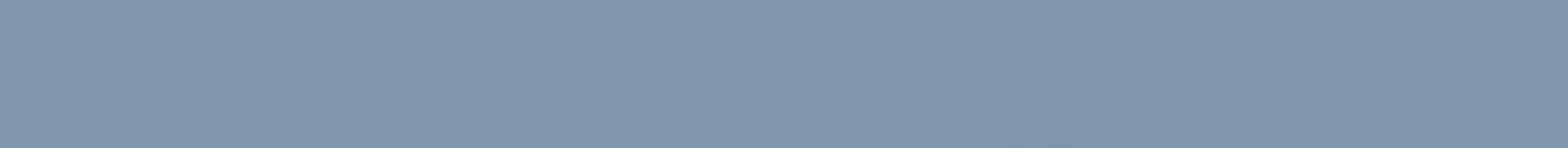 Quoi ?
Le logement de demain
À quelles conditions ?
Les attentes qualitatives
Comment ?
La logique d’ensemble
L’HABITANT, UNE RELATION AU TERRITOIRE QUI ÉVOLUE
Qui ?
Qui ?
Les changements démographiques et sociaux
Une stabilisation de la population 
Sa structure évolue, tendance au vieillissement (+5 000 séniors en 10 ans)
Une dynamique opposée entre les villes et le périurbain
Un recul de l’activité économique : -3 000 emplois en 10 ans (2007-2017) 
Des actifs ayant un emploi moins nombreux 39% des habitants
Où ?
Quoi ?
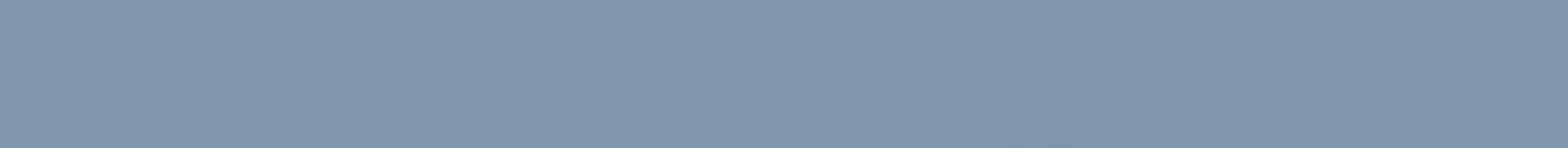 À quelles conditions ?
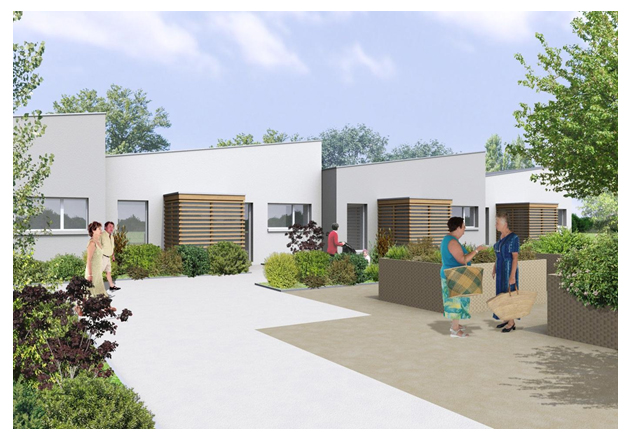 Les enjeux pour demain

La diversification 
      des profils sociaux 

Les besoins en services
Comment ?
L’HABITANT, UNE RELATION AU TERRITOIRE QUI ÉVOLUE
Qui ?
Où ?
Les logiques de localisation
Une production de logements concentrée en périurbain 
Près de 3/4 des actifs quittent quotidiennement leur commune de résidence pour travailler
Où ?
Quoi ?
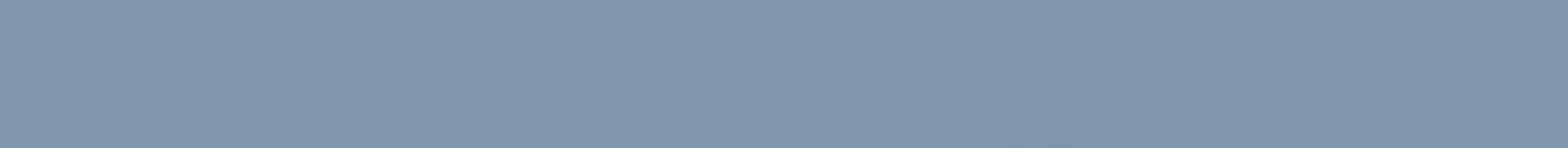 À quelles conditions ?
Les enjeux pour demain

Le choix de vivre en ville ou 
       en périurbain

L’accès aux fonctions
      (travailler, se former, consommer, 
       se divertir, se cultiver, se soigner)
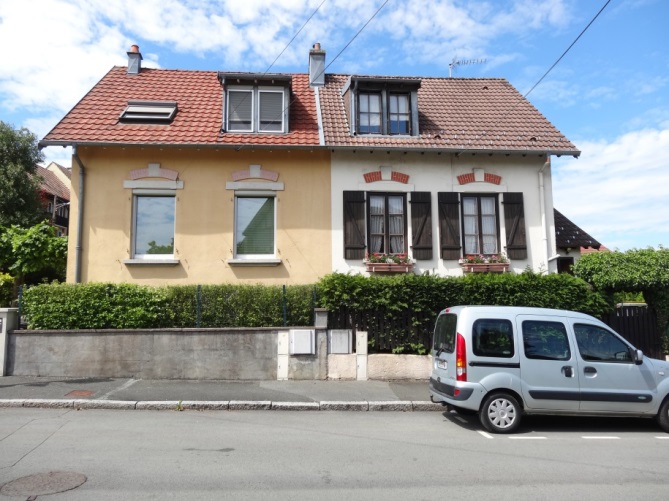 Comment ?
L’HABITANT, UNE RELATION AU TERRITOIRE QUI ÉVOLUE
Qui ?
Quoi ?
Le logement de demain
410 logements produits par an (entre 2010 et 2019)
Deux-tiers de logements produits sont des maisons, plus consommatrices de foncier
Peu de projets novateurs avec encore des projets stéréotypés (lotissements en bande)
Où ?
Quoi ?
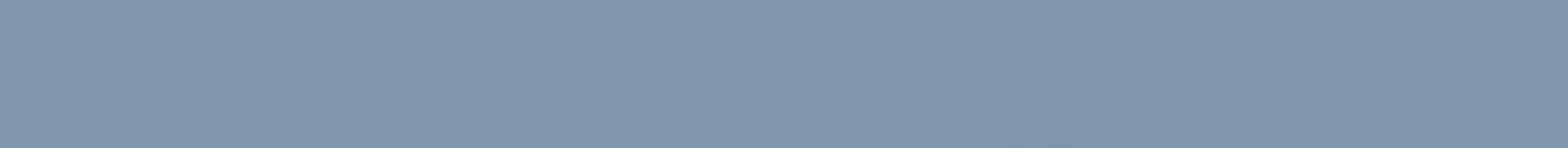 À quelles conditions ?
Les enjeux pour demain

La diversification de l’offre de logements

Le parc existant et sa qualité : énergie, urbanité, durabilité
Comment ?
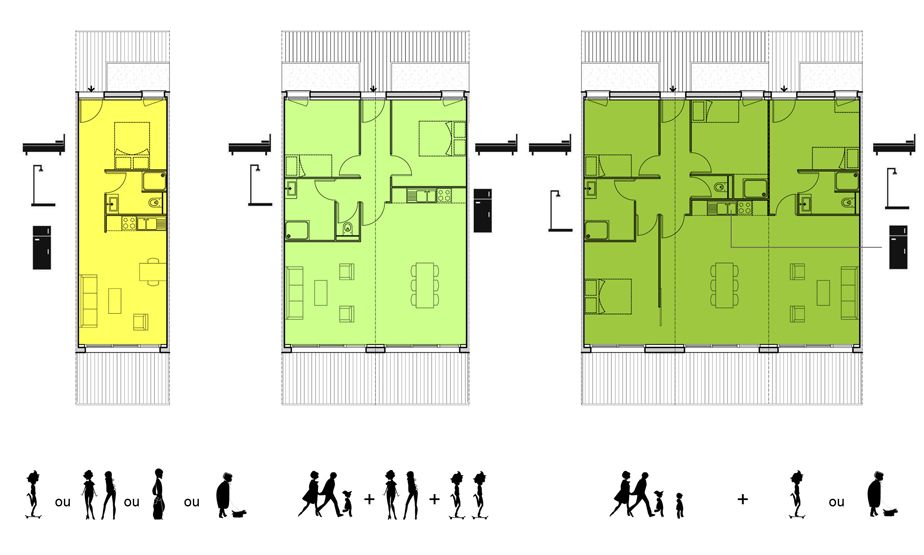 L’HABITANT, UNE RELATION AU TERRITOIRE QUI ÉVOLUE
Qui ?
À quelles conditions ?
Les attentes qualitatives 
Tranquillité
Sociabilité
Absence de pollution, de nuisances
Connectivité numérique
Où ?
Quoi ?
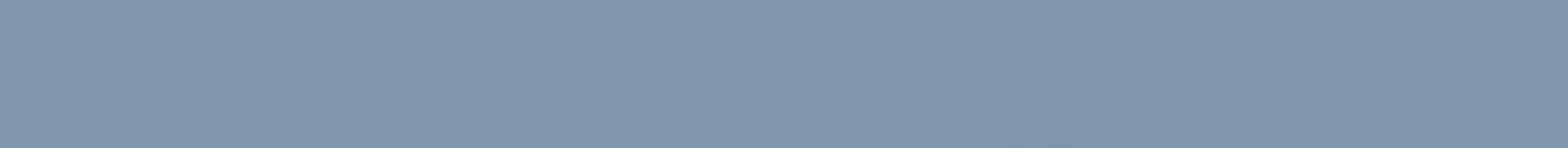 À quelles conditions ?
Les enjeux pour demain

Le cadre de vie et les équipements/services

L’habitant comme force de proposition

Les espaces publics
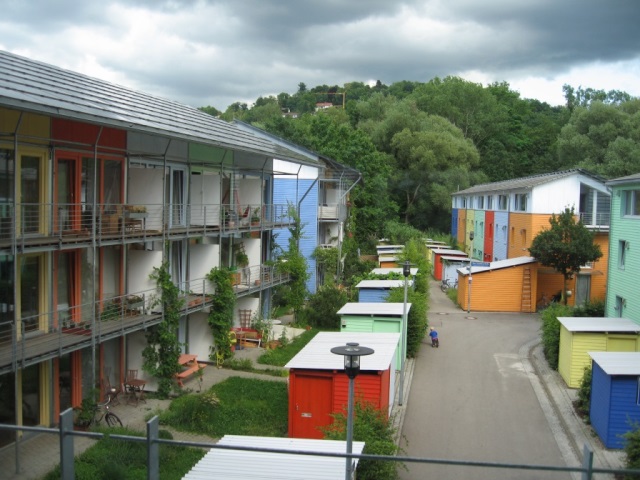 Comment ?
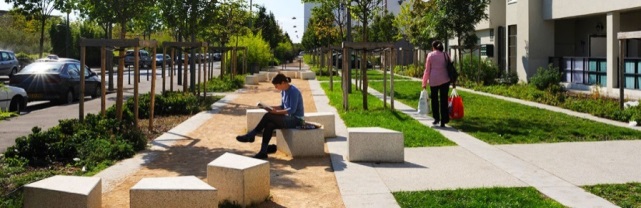 L’HABITANT, UNE RELATION AU TERRITOIRE QUI ÉVOLUE
Qui ?
Comment ?
La logique d’ensemble
Des outils de planification : SCoT, PLU, PLUi, PLH...
Des actions spécifiques (OPAH, Action Cœur de Ville, AMI Centre-bourg....)
Des acteurs mobilisés (SMTC, Sodeb, Tandem, AUTB, bailleurs sociaux, promoteurs locaux...)
Des collectivités aux marges financières plus limitées
Où ?
Quoi ?
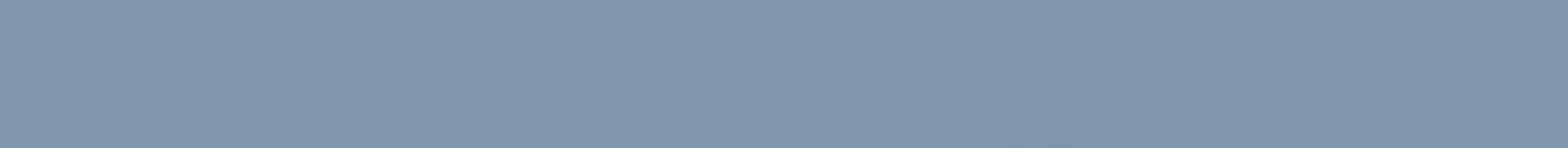 À quelles conditions ?
Les enjeux pour demain

Les outils qui organisent, 
       qui planifient

Les solidarités supra-communales

Les actions « inter-compétences »
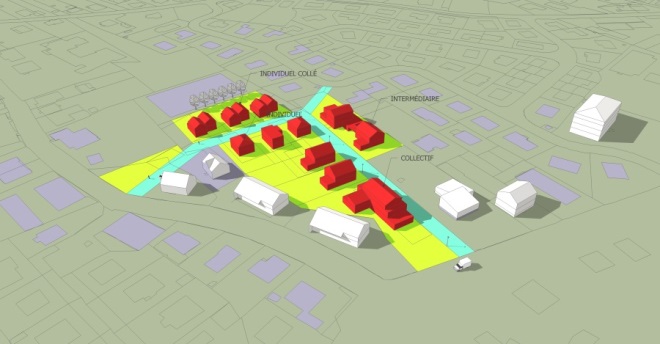 Comment ?
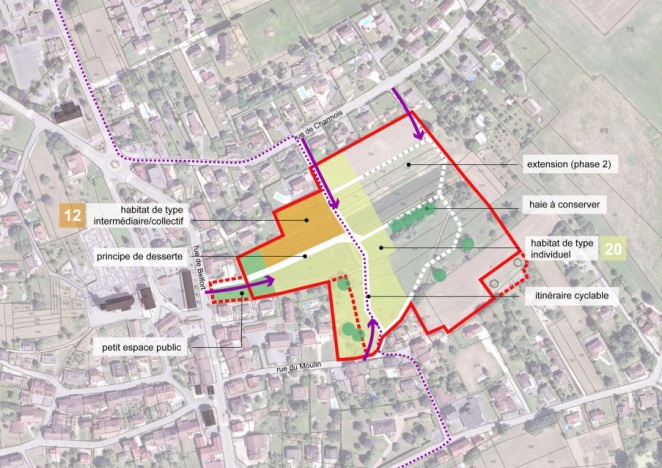 ÉCHANGER SUR LES ENJEUX
La structure sociale évolue…
Le travail, l’économie évoluent…
Le Territoire 
entre adaptation 
et anticipation
La mobilité évolue…
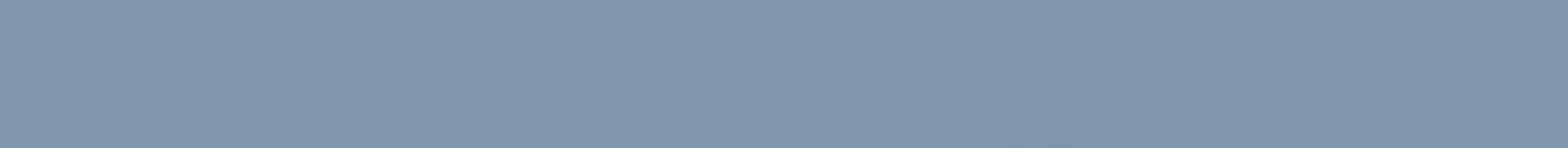 Le climat
évolue…
La gouvernance, les règles évoluent…
L’environnement régional évolue…
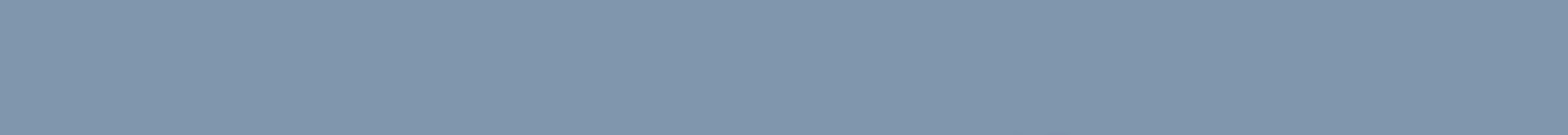 ÉCHANGER SUR LES ENJEUX
 Un programme d’ateliers-débats avec les partenaires et des invités.
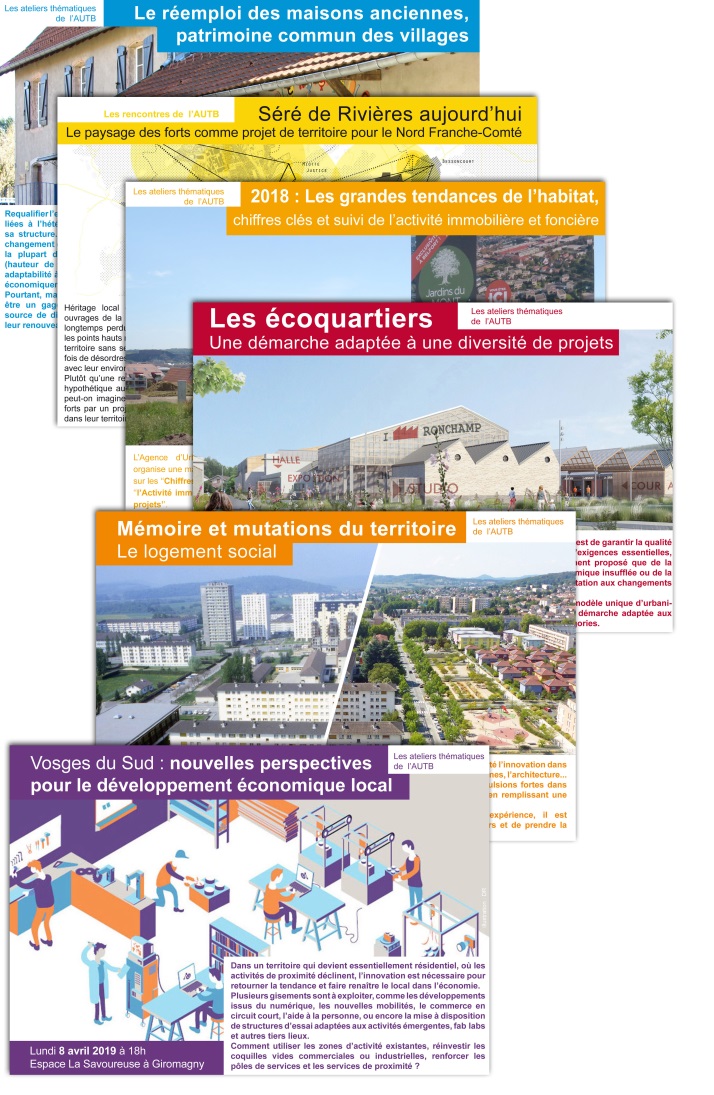 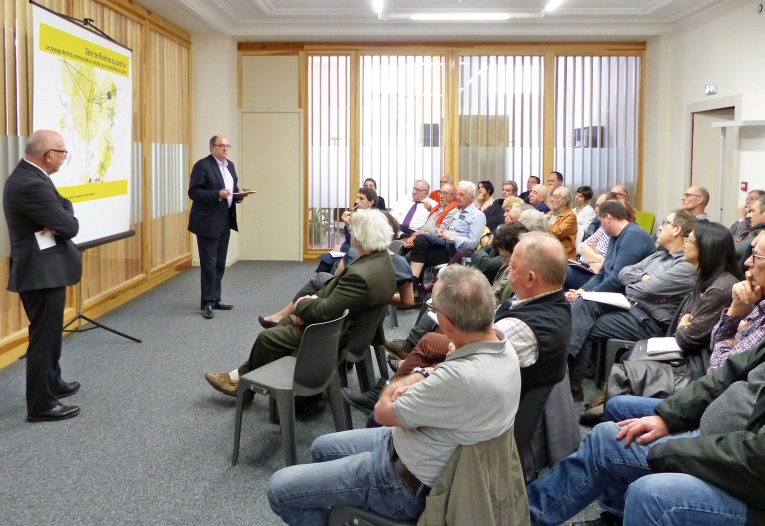 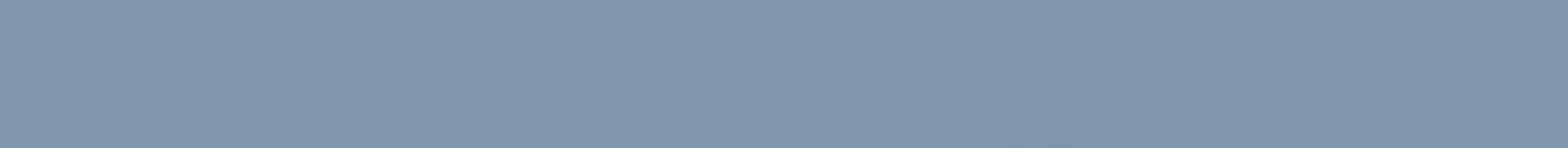 Assemblée Générale
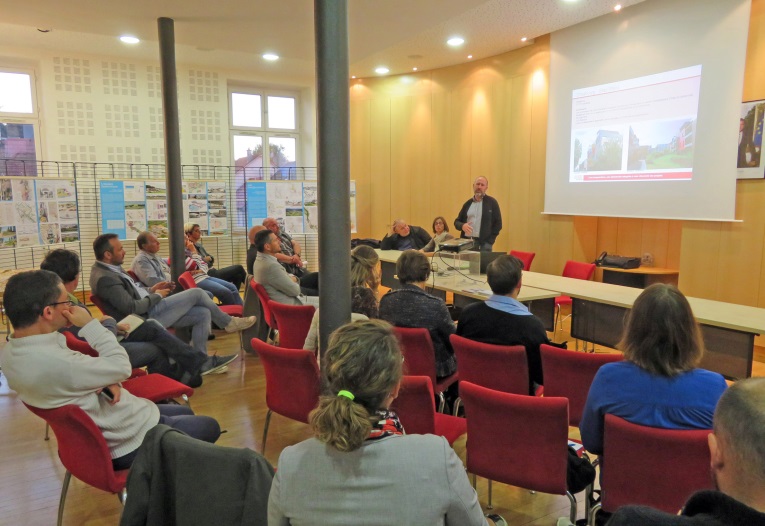 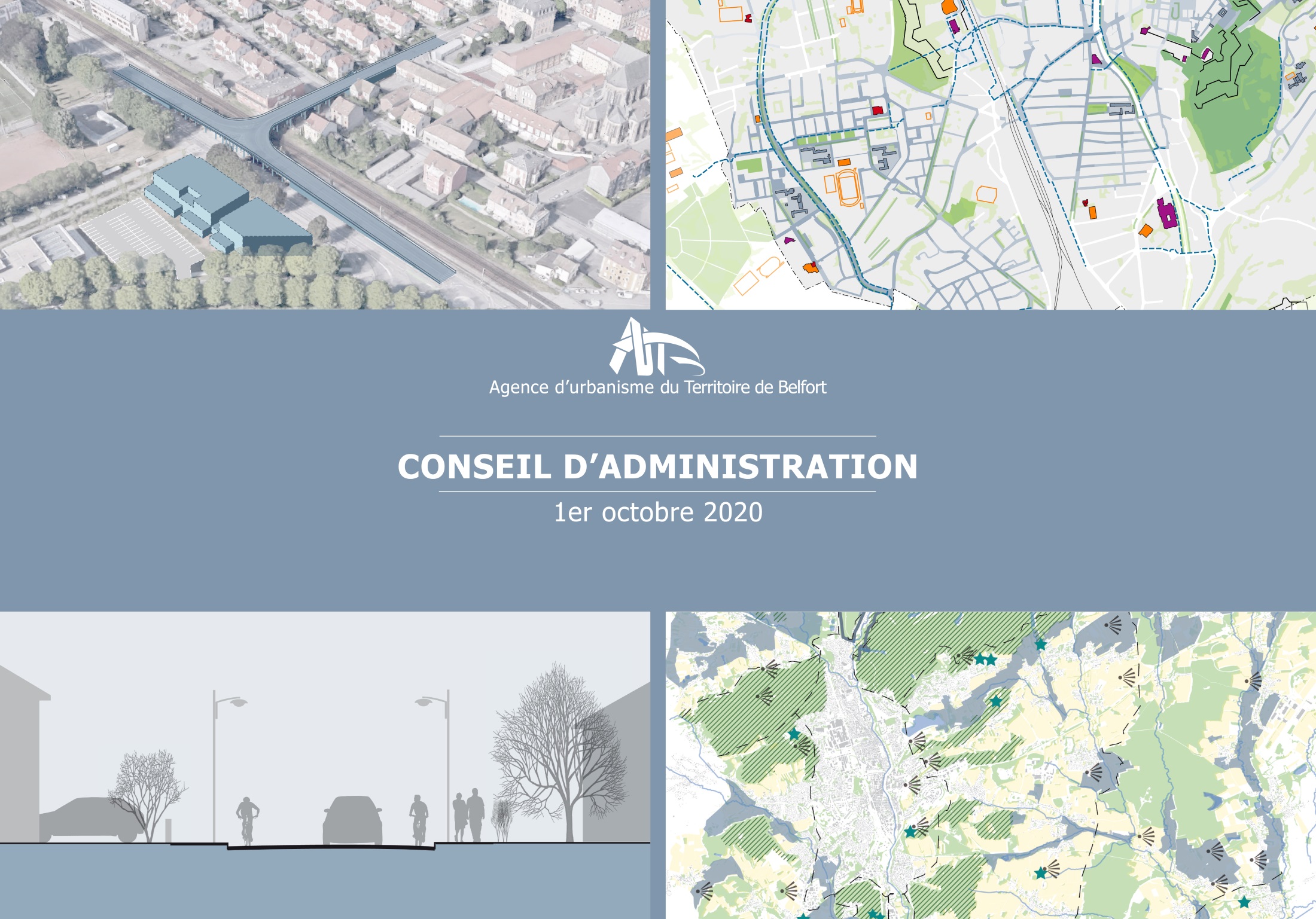 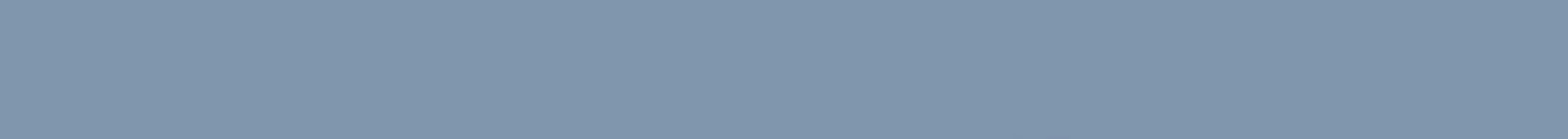 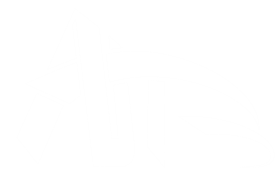 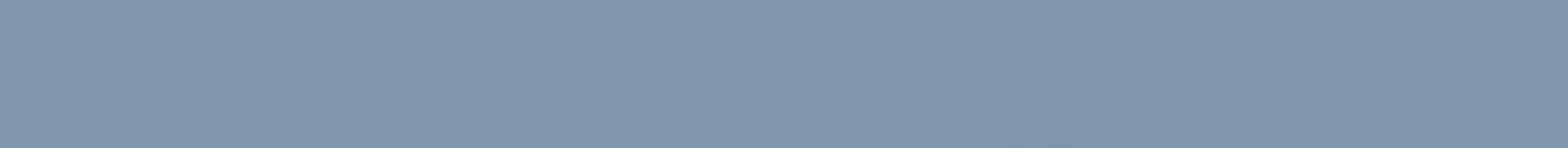 Merci  de  votre  attention
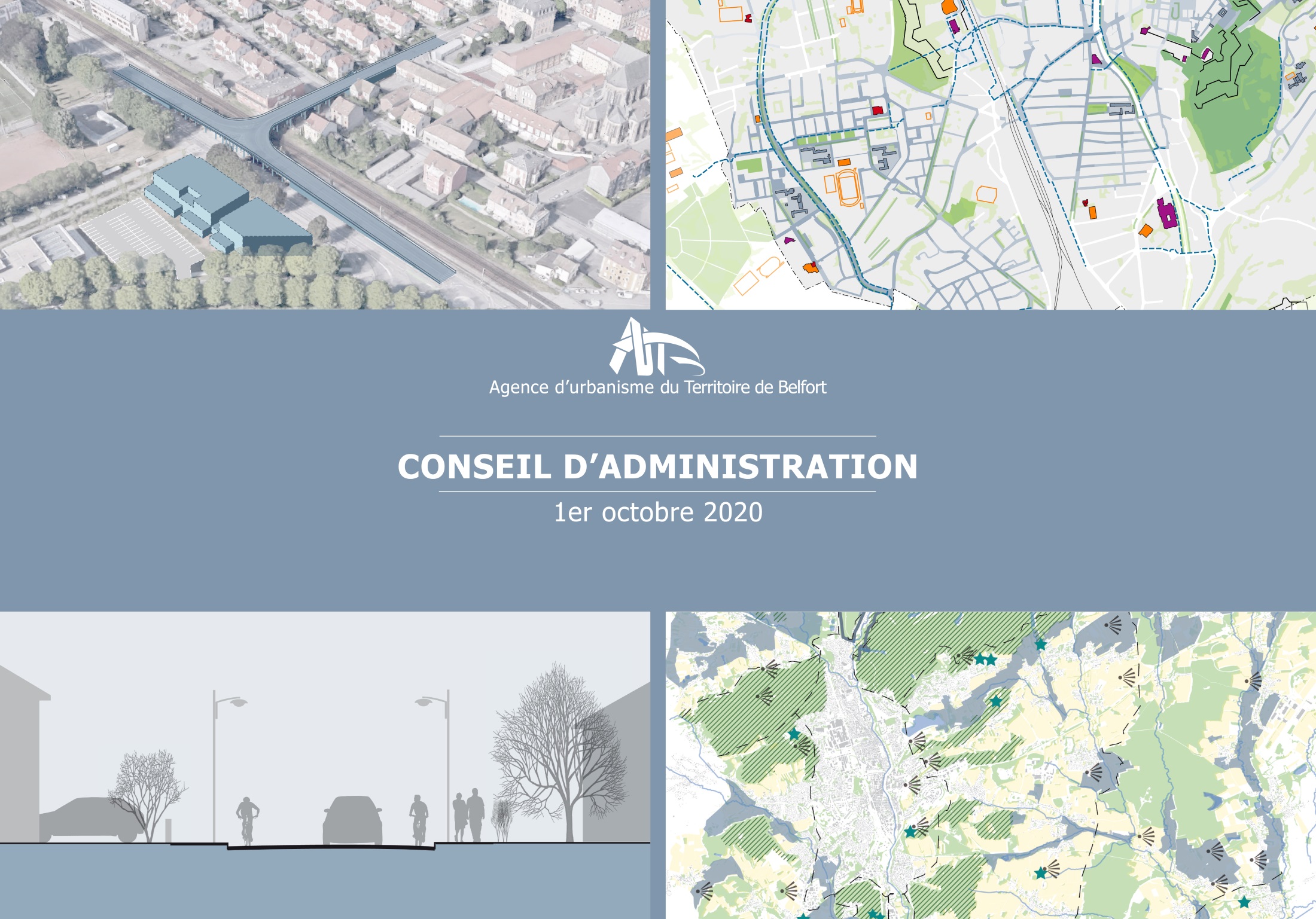